Term 3 Week 2 Poetry
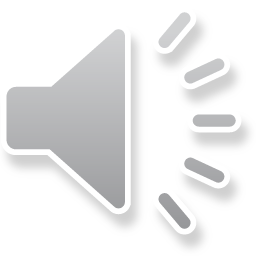 Click on F5 , or start slide show to hear the audio.I hope it works!Mrs L.
Monday 11th JanuaryL.I. To explore language for poetry
By the end of this week,you will have written a poem of your ownand you will know one poem (or maybe more)off by heart!
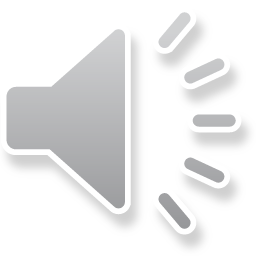 Steps to Success:
I recite poems by heart.  (Band 1 reading)
I join in with predictable phrases when being read to.  (Band 1 reading)
I am beginning to build up a repertoire of poems learnt by heart.  (Band 2 reading)
I recite poems with understanding and use of intonation.  (Band 2 reading)
I am beginning to develop stamina by planning and writing poetry.  (Band 2  writing)
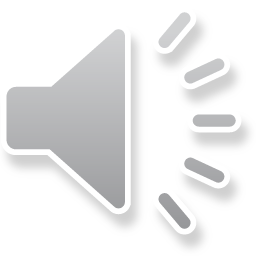 Re-cap - What is a poem?
A poem can be about anything!
It uses just a few words to quickly share something...
They can rhyme... but they don't have to.
They can be funny... or serious.
Best of all... they don't have to be whole sentences. Often they are written in short lines, not long lines like a story.
Only the best words are chosen for sharing.
Someone who writes a poem is called a poet.
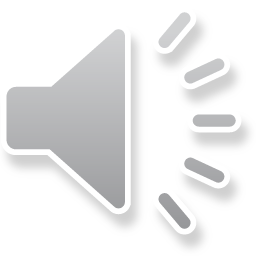 Last week you wrote your poems in a Kennings style.
This week we are going to think about list poems.

A list poem does exactly as described and collects content in a list form. A list poem can be a list of objects, actions, ideas, or even words or people.
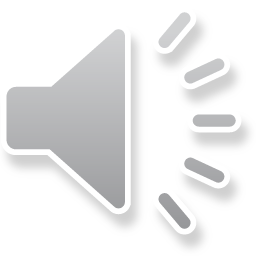 Here are some examples of List Poems
What a poem's not by John Hegley
A poem is not an Antbut it can be quite short.A poem is not a Bananabut there may be something under its skin.A poem is not a Coatbut it may have some warmth in it.A poem is not a Dogbut it might be quite a friend.A poem is not an Endless pair of trousers but it can be quite long.A poem is not a Football shaped like a cucumber.A poem is not a Great number of things. A poem is not a Hedgehogbut it might be hard to get hold of.A poem is not an Igloobut it can feel like home.A poem is not a Jumble sale,but it might contain some rubbish.A poem is not a Kitebut it might enjoy the wind.A poem is not a Lightbulbbut you can change it if you want to.
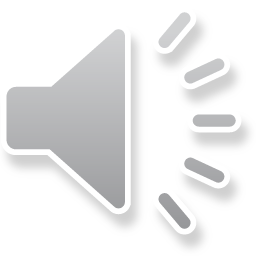 A poem is not a Monkeybut can be quite human.A poem is not a Nutbut you can give it to a monkey.A poem is not an Opera score or an open scorebut it can be revealing.A poem is not a Prisonand it shouldn't feel like one either.A poem is not a Question...actually it is sometimes.A poem is not a Radiobut you may have to tune into it.A poem is not a Slot machinebut you may have to put something into it.A poem is not a ToothbrushSo don't clean your teeth with it.A poem is not an Umbrellabut it can give you protection.A poem is not a Verrucaand I'm glad.A poem is not a Wigbut maybe it will change you.A poem is not an X-ray:make no bones about it.A poem is not a Year-old bag of vegetablesbut it can smell quite strongly.A poem is not a Zylophoneand it can spell words wrongly
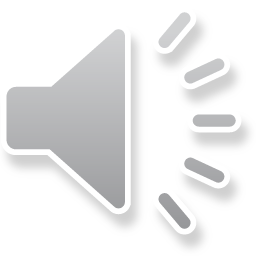 What is happening in the poem?

Can we guess how the poet is feeling?

Do you notice any patterns? What else do you notice? E.g. Is there rhyme, repetition, alliteration?

Do you like the poem? Why/why not?
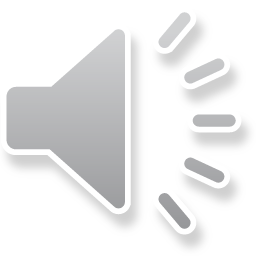 Flame by Rachel Rooney
Fire under footfall.Fire over skies.
Fire on a matchstick.Fire in my eyes.
Fire holding hunger.Fire seeking wood.
Fire hiding danger.Fire feeling good.
Fire as the enemy.Fire acting friend.
Fire I must stamp on.Fire I must tend.
Fire in the embers.Fire at the heart.
Fires to remember.Fires yet to start.
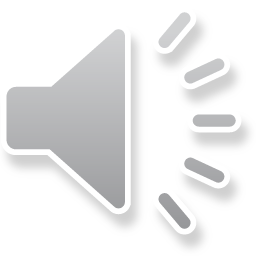 What is happening in the poem?

Can we guess how the poet is feeling?

Do you notice any patterns? What else do you notice? E.g. Is there rhyme, repetition, alliteration?

Do you like the poem? Why/why not?
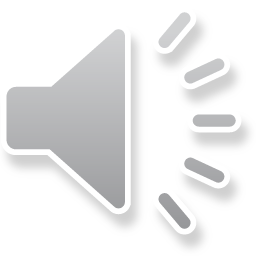 I like to stay up by Grace Nichols
I like to stay upand listenwhen big people talkingjumbie stories
I does feelso tingly and excitedinside me
But when my mother say“Girl, time for bed”
Then is when I does feel a dread
Then is whenI does jump into me bed
Then is when I does cover upfrom me feet to me head
Then is whenI does wish I didn't listento no stupid jumbie story
Then is when I does wish I readme book instead
(“Jumbie” is a Guyanese word for “ghost”.)
What is happening in the poem?

Can we guess how the poet is feeling?

Do you notice any patterns? What else do you notice? E.g. Is there rhyme, repetition, alliteration?

Do you like the poem? Why/why not?
Today’s Task - Click on the link to watch Roger McGough reading his poem‘The Sound Collector.’
BBC Two - Let's Write Poetry: The Big Slam, Imaginary Words, 'The Sound Collector' by Roger McGough (poem only)
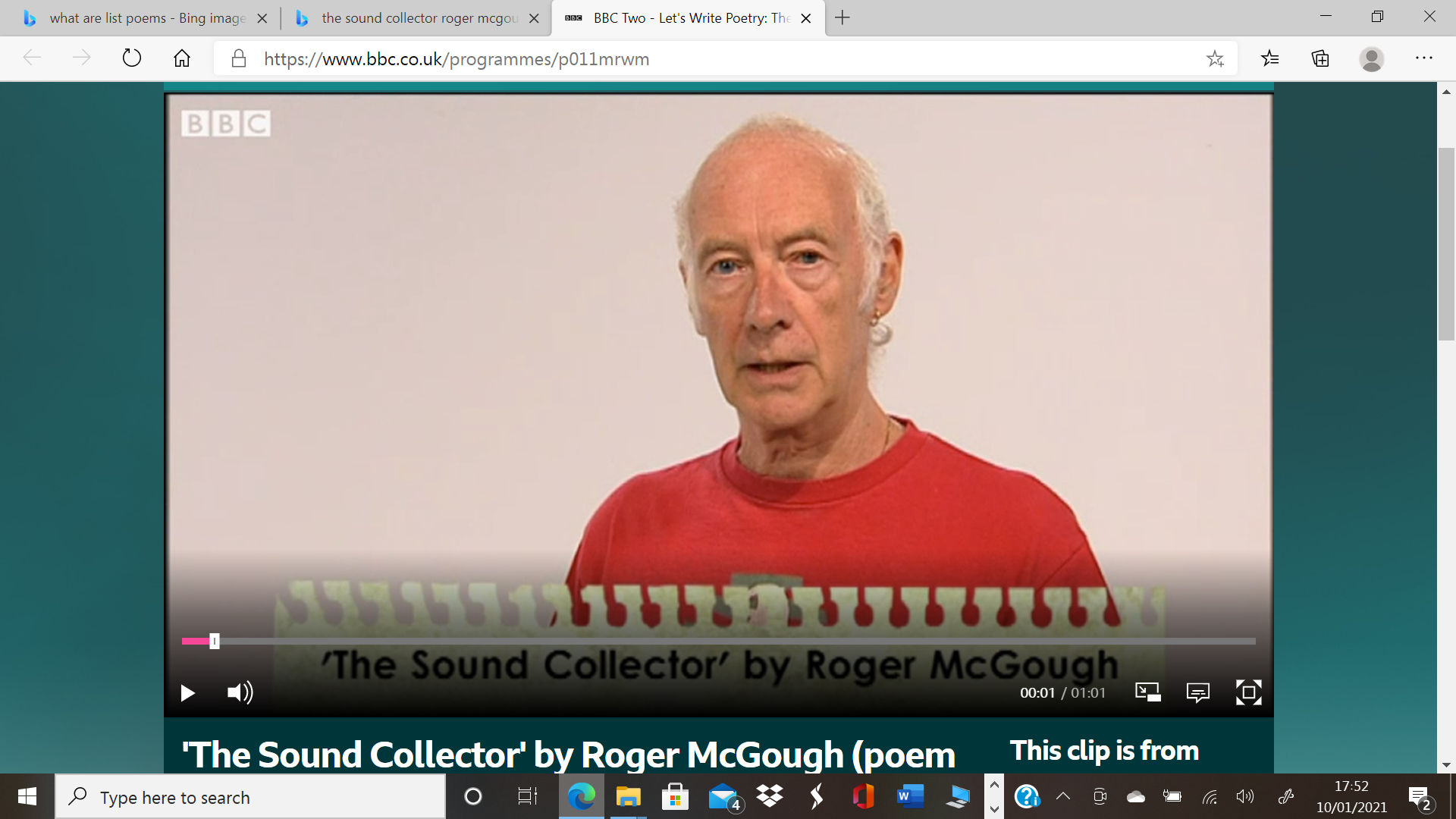 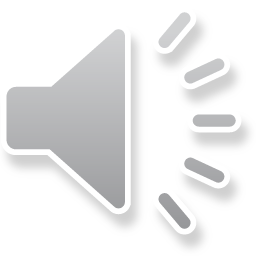 Responding to the Poem
What do you like the sound of? How would you feel if it was suddenly taken away?

You are going to write your own sound collector poem. Can you think of any wow words (adjectives) that you could use? Make a word bank that you can look back on.

You can watch the video as many times as you need to, so you have some brilliant language to use.
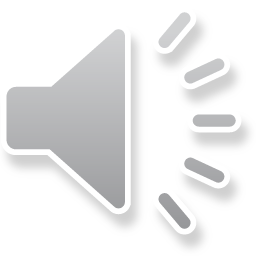 Performance Time!
How much of the poem can you remember?

Can you remember your favourite words,or even the whole poem?

Can you perform the poem, with actions,to someone in your family?
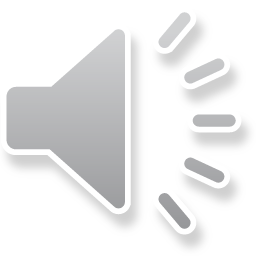 Tuesday 12th JanuaryL.I. To explore language for poetrySteps to Success:
I say out loud what I am going to write about. (Band 1)
I compose a sentence (poetry phrase) before writing it. (Band 1) 
I think about what I am going to write before I write it. (Band 2) 
I write down ideas/keywords, including new vocabulary. (Band 2)
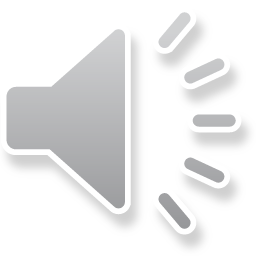 Let’s look at another list poem
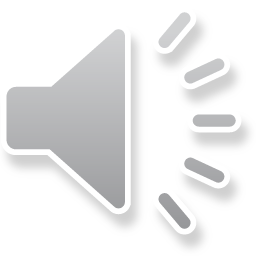 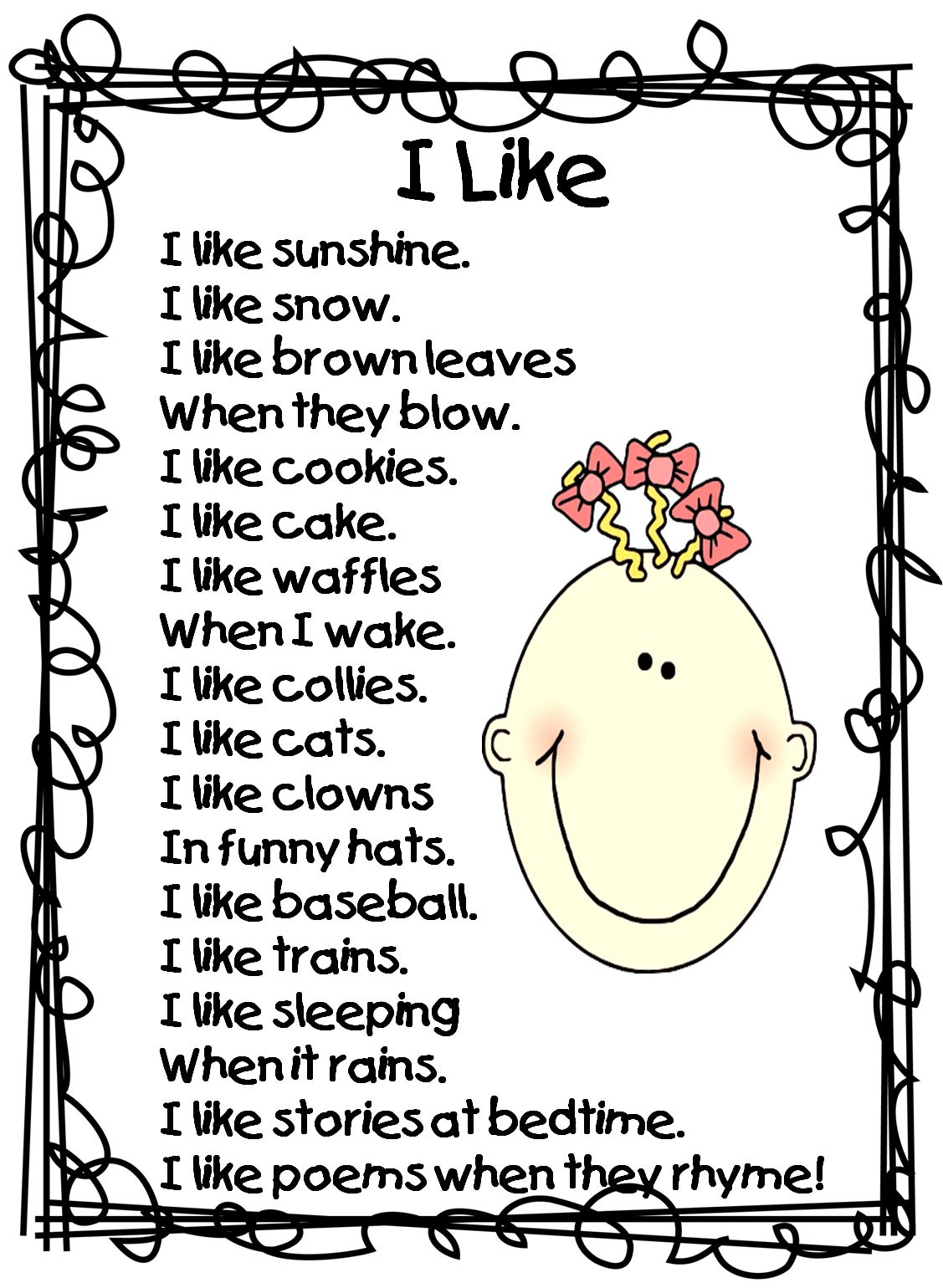 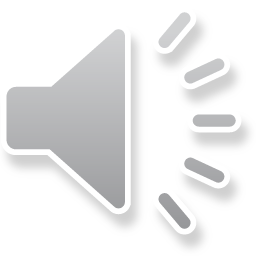 Can you guess the name of the poem?

What is happening in the poem?

Can we guess how the poet is feeling?

Do you notice any patterns? What else do you notice? E.g. Is there rhyme, repetition, alliteration?

Do you like the poem? Why/why not?
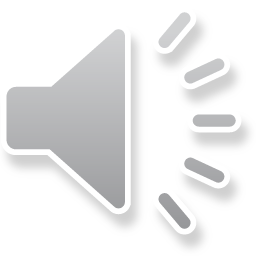 Can you remember yesterday's poemThe Sound Collector by Roger McGough?
BBC Two - Let's Write Poetry: The Big Slam, Imaginary Words, 'The Sound Collector' by Roger McGough (poem only)






Why not have another go at performing it?
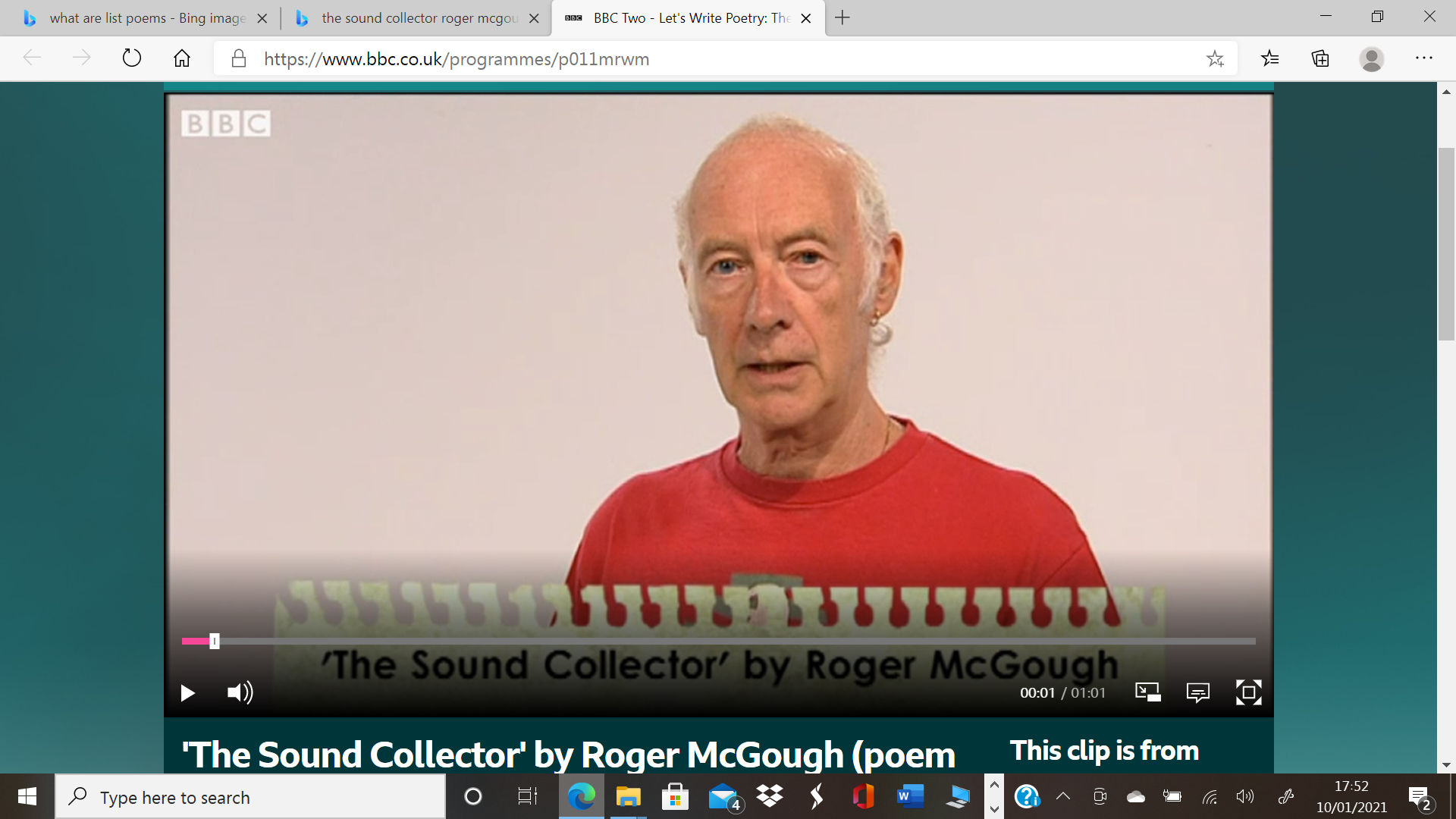 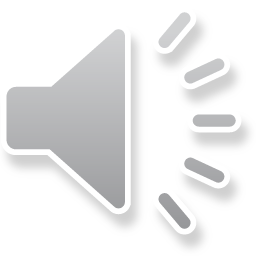 Today you are going to write your own sound collector poem!
Look back at the word bank that you made yesterday. 
Think carefully about the things you like the sound of. 
You might not want to use all of your ideas or you might have thought of some new ones that you would like to use.
Your first verse and last verse should use the opening line                     ‘A stranger called this morning’
Your poem should be no longer than 7 verses. It is fine if it is shorter.
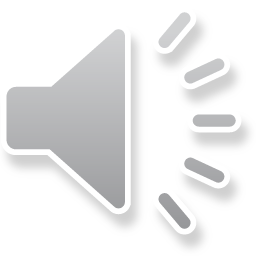 Wednesday 13th JanuaryL.I. To explore language for poetrySteps to Success:
I say out loud what I am going to write about. (Band 1)
I compose a sentence (poetry phrase) before writing it. (Band 1) 
I think about what I am going to write before I write it. (Band 2) 
I write down ideas/keywords, including new vocabulary. (Band 2)
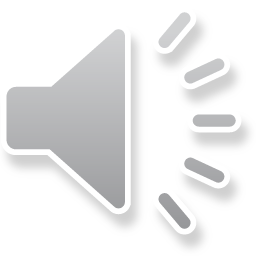 Let’s look at another list poem
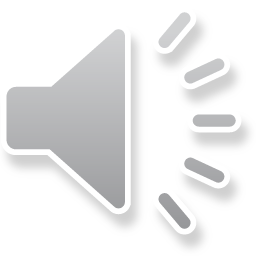 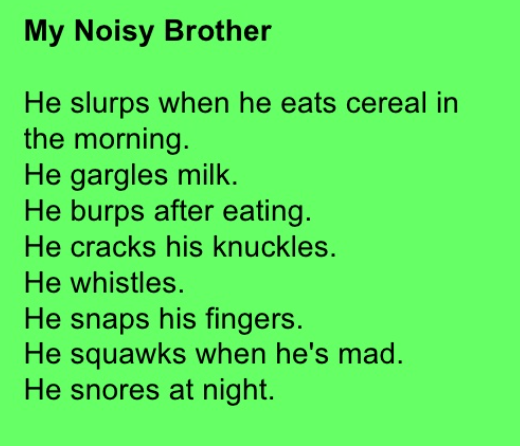 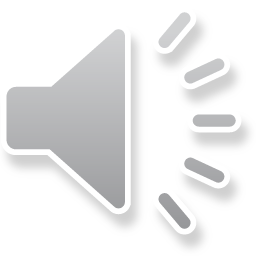 What is happening in the poem?

Can we guess how the poet is feeling?

Do you notice any patterns? What else do you notice? E.g. Is there rhyme, repetition, alliteration?

Do you like the poem? Why/why not?
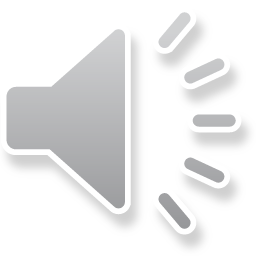 Let’s look back at your sound collector poem!
Look back at the poem that you wrote yesterday. 
What parts do you like the most? Why?
Look carefully! Are there any parts that could be made better? Why?
Choose one or two sections of your poem that you would like to edit and use a hi-lighter to go over them.
Think about how they could be made better. Could you use more wow words or better description? Could you add alliteration, onomatopoeia or repetition?
Make your edits above your original lines/on the back of your sheet/on a separate piece of paper. Whatever is easiest for you.
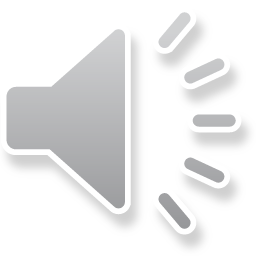 When you have finished editing
It is time to write up in best!
Is each phrase on its own line?
Does each line begin with a capital letter?
Have you organised your poem into verses?
Does each verse use four lines?
Exclamation mark - your poem could end with an exclamation!
You can add some illustrations.
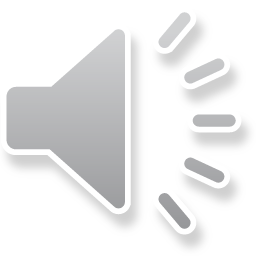 And now to perform!
Remember:
A clear, loud voice using expression.
Face the audience.
Keep any paper away from your face. 
Can you add some actions?
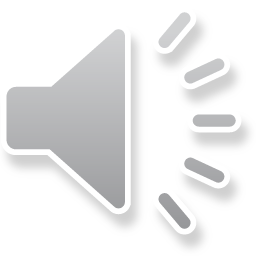 Thursday 14th JanuaryL.I. To explore language for poetrySteps to Success:
I say out loud what I am going to write about. (Band 1)
I compose a sentence (poetry phrase) before writing it. (Band 1) 
I think about what I am going to write before I write it. (Band 2) 
I write down ideas/keywords, including new vocabulary. (Band 2)
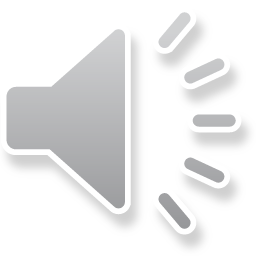 I recite poems by heart. (Band 1 Reading)
I join in with predictable phrases when being read to. (Band 1 Reading) 
I am beginning to build up a repertoire of poems, learnt by heart. Recite these with understanding and use of intonation. (Band 2 Reading)
I am beginning to develop stamina for writing by planning and writing poetry. (Band 2 Writing)
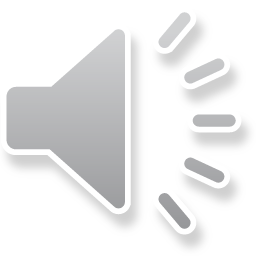 Let’s look at another list poem
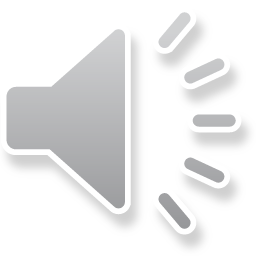 Falling Snow - Anonymous
See the pretty snowflakes
Falling from the sky;
On the wall and housetops
Soft and thick they lie.

On the window ledges,
On the branches bare;
Now how fast they gather,
Filling all the air.
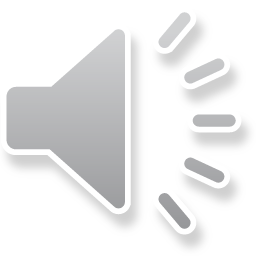 Look into the garden,
Where the grass was green;
Covered by the snowflakes,
Not a blade is seen.

Now the bare black bushes 
All look soft and white,
Every twig is laden,
What a pretty sight!
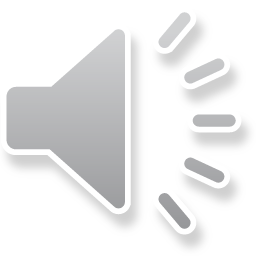 What is happening in the poem?

Can we guess how the poet is feeling?

Do you notice any patterns? What else do you notice? E.g. Is there rhyme, repetition, alliteration?

Do you like the poem? Why/why not?
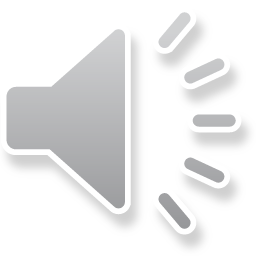 Editing and Publishing
Today you may need more time to edit and finish writing up your sound collector poem in best. If you need to please finish this.

However, if you have finished writing your sound collector poem you can choose one of the poems shared this week to learn off by heart.  If you are finding it tricky, you don’t have to learn the whole thing, just a verse is fine. If you don’t like any of the poems we have used you can choose a different one that you prefer.
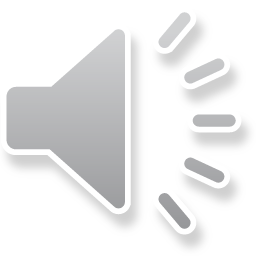 And now to perform!
Remember:
A clear, loud voice using expression.
Face the audience.
Keep any paper away from your face. 
Can you add some actions?
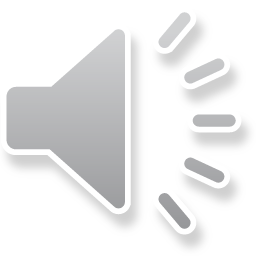 Friday 15th JanuaryGrammar, Punctuation and SpellingL.I. To use plurals.
Steps to Success: 
I can understand the terminology singular and plural.
I choose the correct ending to make the word plural.
I can explain some of the plural rules.
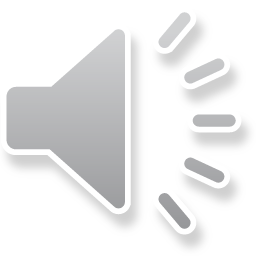 Remember!
Friday is Spelling Test Day!
How did you do?
Let us know on ClassDojo.
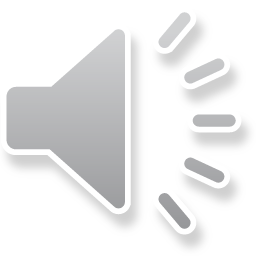 Singular and Plural

The word singular means just one of something, for example a house or a dog.

The word plural means more than one of something, for example houses or dogs.

The word singular is very similar to single. This can help us remember the meanings of singular and plural.
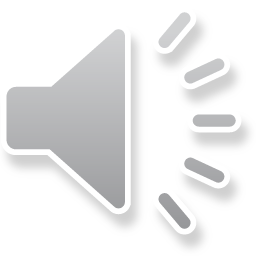 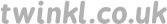 Most singular nouns form the plural by adding –s.
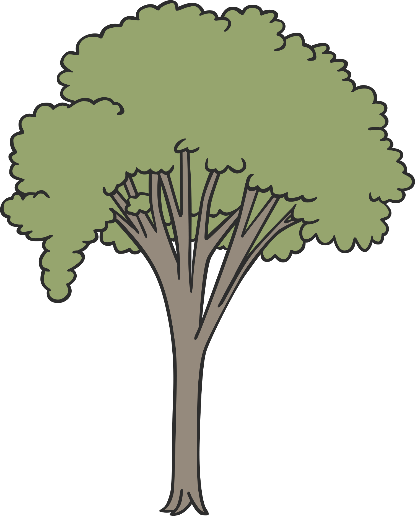 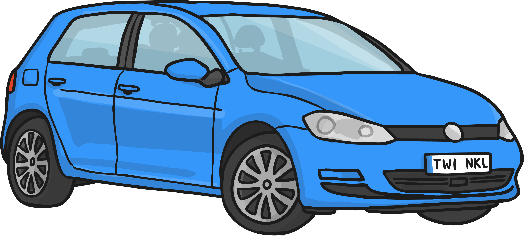 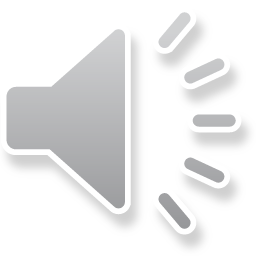 t
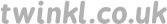 Singular nouns ending in ‘s’, ‘x’, ‘z’, ‘ch’ or ‘sh’ form the plural by adding –es.
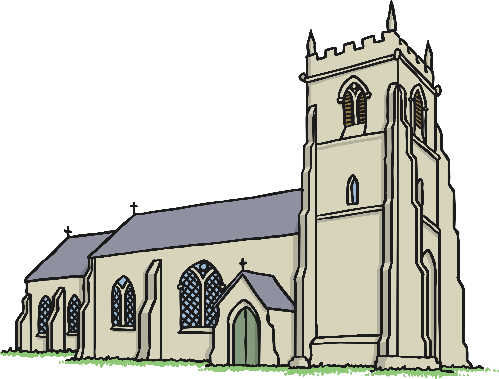 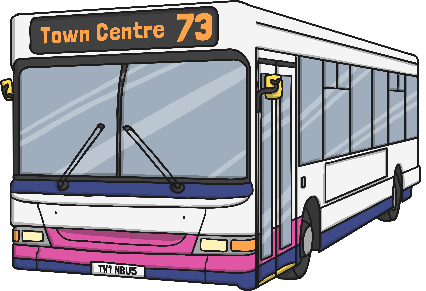 t
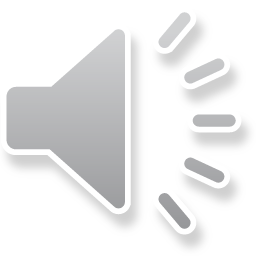 Try saying ‘buss’, ‘boxs’ or ‘wishs’ and you will see why nouns which end in a hissing sound use –es in the plural!
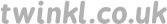 Singular nouns ending in a consonant and the letter ‘y’ form the plural by dropping the ‘y’ and adding –ies.
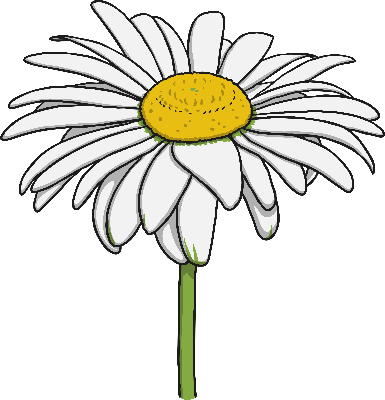 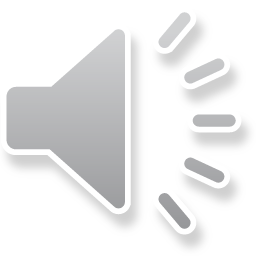 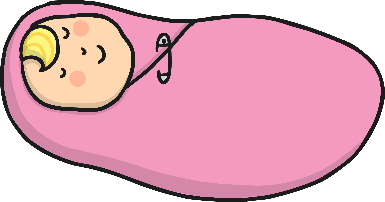 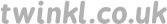 So, most of the time, we make a plural noun by adding an -s, -es or –ies.
 
-ies. 
BUT

The English language has some rule-breaking nouns in it. These are nouns that have their own special rules or spellings for making them into plurals.
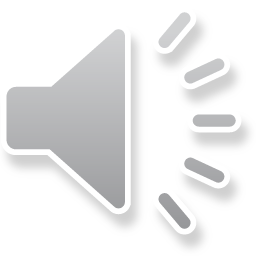 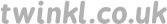 Nouns that end in ‘f’ or ‘fe’ usually form the plural by dropping the ‘f’ and adding -ves.
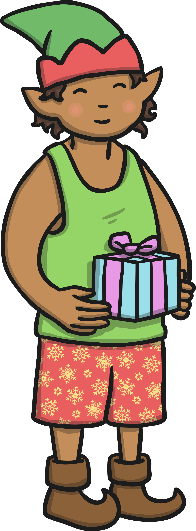 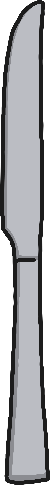 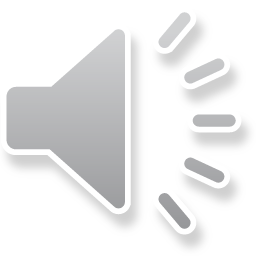 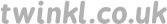 Some tricky nouns are the same in the singular and the plural forms.
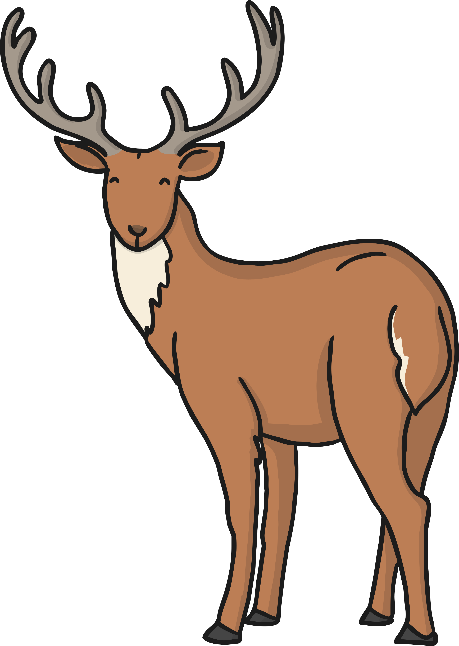 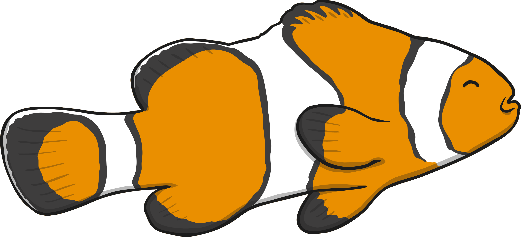 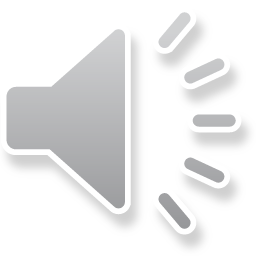 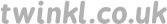